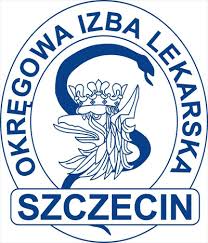 Zespół złamanego serca (ZZS)
Jacek Rudnicki
OIL w Szczecinie 2020
Definicja miłości
Miłość to nieracjonalne, nie wymagające wysiłku uczucie bliskości i szczęścia o zabarwieniu erotycznym zbudowane na przeżywaniu swoich własnych emocji w pięknym i bezproblemowym świecie odczuwanych jako wyjątkowe.

To tylko jedna z definicji miłości, altruistycznej, egoistycznej, jednostronnej, odwzajemnionej, gorącej, gasnącej etc.

Jeszcze pytanie czy na pewno nieracjonalne?
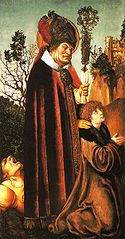 Św. Walenty175-269r.
Walentynki (ang. Valentine’s Day) – coroczne święto zakochanych przypadające 14 lutego. Nazwa pochodzi od św. Walentego, którego wspomnienie liturgiczne w Kościele katolickim obchodzone jest również tego dnia.
Święty Walenty
Walenty z wykształcenia był lekarzem, z powołania duchownym. Żył w III wieku w Cesarstwie rzymskim za panowania Klaudiusza II Gockiego. Cesarz ten za namową swoich doradców zabronił młodym mężczyznom w wieku od 18 do 37 lat wchodzić w związki małżeńskie. Uważał on, że najlepszymi żołnierzami są legioniści niemający rodzin. Zakaz ten złamał biskup Walenty i błogosławił śluby młodych legionistów. Został za to wtrącony do więzienia, gdzie zakochał się w niewidomej córce swojego strażnika. Legenda mówi, że jego narzeczona pod wpływem tej miłości odzyskała wzrok. Gdy o tym dowiedział się cesarz, kazał zabić Walentego. W przeddzień egzekucji Walenty napisał list do swojej ukochanej, który podpisał: „Od Twojego Walentego”. Egzekucję wykonano 14 lutego 269 r.
Safona
Safona
Miłość
Jak hiacynt, który w górach depczą pasterze,
A jego purpurowy kwiat krwią broczy ziemię
Safona
Wiem, że nie całe szczęście przeznaczone 
jest dla ludzi, lecz tylko część z pragnienia
Aforyzmy
Emily Dickinson
„Miłość przekracza ból i wybacza winy”
Złamane serca dziewczyn żołnierzy
Emily Dickinson
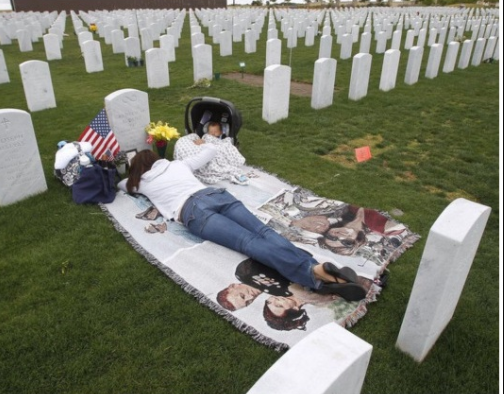 „Ci, których kochamy nie umierają, bo miłość jest nieśmiertelna”.
Eliza Radziwiłł
Zakochana z wzajemnością w księciu Wilhelmie przyszłemu królowi Prus, odrzucona przez jego ojca jako nieodpowiednia partia dla Hohenzollernów.
Być może inne byłyby losy Prus gdyby doszło do tego małżeństwa.
Eliza zmarła na gruźlicę, jak wiele osób jej rodziny, inni na grypę, książę Antoni Radziwiłł zmarł z rozpaczy, może na zawał serca?
Opera Faust
Johann Wolfgang Goethe libretto
Antoni Henryk Radziwiłł kompozycja
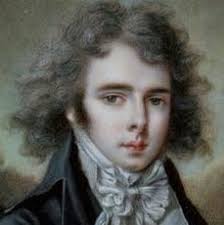 Picasso
2 Panie popełniły samobójstwo z zawiedzionej miłości do Niego
Picasso
I rzeczywiście, już kiedy zaczynali mający trwać dziewięć lat romans, 61-letni wówczas artysta ostrzegał o czterdzieści lat młodszą studentkę: "Dla mnie istnieją tylko dwa rodzaje kobiet: boginie i wycieraczki".
Serce przejechane
Marlena Dietrich i Zbigniew Cybulski
Ostatnia miłość tragiczna
Miłość wzbogacająca Wisławy Szymborskiej i Zbigniewa Herberta
Eksperci
A Einstein miał dwie żony, był ekspertem w sprawach naukiPodobnie Artur Rubinstein i Lew Tołstoj.
Co Ci serca nie złamie?
Romans na całe życie z muzykąAntonio Salieri miał miłość do muzyki na całe życie ale szczęście zburzył mu talent Amadeusza Mozarta.
Kabaret Starszych Panów
SOS dla ginącej miłości
Kabaret Starszych Panów
Ratunku! Ratunku!
Na pomoc ginącej miłości
Nim zamrze w niej puls pocałunków
I tętno ustanie zazdrości
Ratunku! Ratunku!
Na pomoc ginącej miłości
Nim zbraknie jej głosu i łez
S.O.S.! S.O.S.!
Agnieszka Osiecka
Agnieszka Osiecka
Chociaż raz warto umrzeć z miłości. Chociaż raz. A to choćby po to, żeby się później chwalić znajomym, że to bywa. Że to jest.
Ktoś mi mówi:”Nie chcę, nie dbam, żartuję”, a ja po prostu nie słucham, nie słyszę. Albo słyszę: „Kocha, lubi, szanuje”. Potem pojawiam się w punkcie wyjścia, na jakiejś pustej stacji, zaryczana, pokaleczona, z bałaganem w sercu jak w tobołku u Cyganki i… brnę w następne nieszczęście.
Pocieszam się tylko, że mimo wszystko robię postępy w umiejętności kochania.
Dwa serca pękły z miłości
M&B postanowili na szczycie szczęścia zakończyć życie aby nigdy i nic nie zepsuło ideału ich miłości. Złamali serce sobie i swoim rodzicom.
Carmen
Dwuznaczność szczęścia i cierpienia
Mikhail Baryshnikov Zizi Jeanmaire
W scenie śmierci Carmen nie wiadomo czy Don Jose ugodził ją nożem, czy ona czuła na jego rozpacz na nóż się rzuciła a rzuciła się z impetem.
Schakspeare
Bądź równie mądrą, jak jesteś okrutną; 
Nie drażnij wzgardą niemej cierpliwości,
Gdyż znajdę słowa, by wyrazić smutną
Boleść mą, której nie dasz krzty litości.
Pozwól doradzić, wcale nie zaszkodzi,
Gdy nie kochając powiesz; Kocham miły.
Konającemu kiedy śmierć nadchodzi,
Lekarz powiada, że odzyska siły
Zaproszenie graficzne
Biblioteka Nowojorska Biblioteka (NYPL (ang. The New York Public Library) była miejscem, którego Christopher, do którego przyciągała go magiczna siła. Była miejscem dla ducha i umysłu. Nigdy nie żałował czasu spędzonego w bibliotece na rzecz części słonecznego dnia, zakupów w sklepie Levis, czy smacznego lunchu we włoskiej restauracji.
Obok po lewej stronie zobaczył dziewczynę w długiej spódnicy z materiału jeansowego w jasnym kolorze indygo, z duża ilością falbanek, na dole z białą koronką.
Widok i zapach
Christopher przyglądał się jej, jej ruchom, sylwetce i rudym włosom, lekko kręconym, które usiłowały wydostać się spod szalika na wszelkie możliwe sposoby. Ujęła go jej kwiecistość, jeansowość, energiczna wiotkość sylwetki oraz zainteresowanie swoją pracą graniczące z niebytem zewnętrznym. Doszedł do niego zapach jej i jej perfum. 
Perfumy o zapachu paczuli. Intensywny, ziemisty zapach paczuli od stuleci wykorzystuje się w perfumiarstwie, kosmetyce i aromaterapii. Esencja paczuli łagodzi stany lękowe i depresję, a dodatkowo słynie ze swoich afrodyzjakalnych właściwości.
Alea iacta est
Poczuł niepokojące zaciekawienie jej widokiem, pozycją, ruchami, skupieniem, kolorami, zapachami i ogarnął go dopominający się zamiar zbliżenia. Siedziała pochylona do przodu z lekko przekrzywioną na bok i uniesioną do góry głową, skrzyżowane nogi w podudziach i kostkach ułożyła mocno na bok, cała sylwetka skręcona jak sinusoida przedstawiała grację młodości dojrzałej, ruchy miała łagodne i dynamiczne jednocześnie, sprawiała wrażenie  gotowej na przyjęcie losu i ciekawej tego co nastąpi.
Nowe odkrycie
Jej kolory docierały do Christophera z intensywnością estetyczną jak i zgodną z jego proweniencją zawodową profesora antropologii New York University Department of Anthropology. Ubiorem przypominała natywne stroje tradycyjnych kultur południowej Ameryki, współcześnie ruchów hipisów z lat sześćdziesiątych i siedemdziesiątych, dostrzegł też na palcu pierścionek w kształcie pacywki.
Jakie będą ich losy?
Dokąd zawiedzie ich miłość?Jakie będą ich losy?Czy będą mieli złamane serca?